PLMs Meet KGs
何羽鑫
8/4/2023
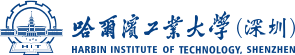 Ref: Unifying Large Language Models and Knowledge Graphs: A Roadmap
PLMs: Pretrained Language Models
LLMs: Large Language Models
(#Parameters > 1B,
Usually Generative)
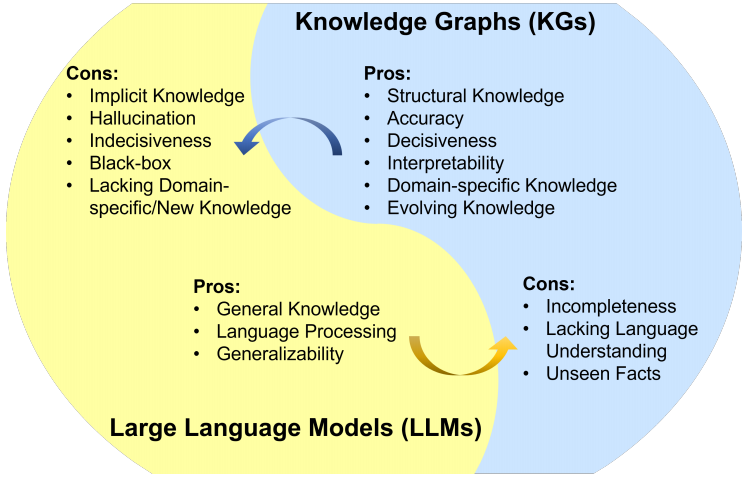 Unifying Large Language Models and Knowledge Graphs: A Roadmap
主要内容
KG-enhanced PLMs
1.
Future Directions
PLM-augmented KGs
3.
2.
KG-enhanced PLMs
预训练 
微调
推理
可解释性
KG-enhanced PLMs: 预训练
知识图谱融入预训练目标 —— 实体级掩码
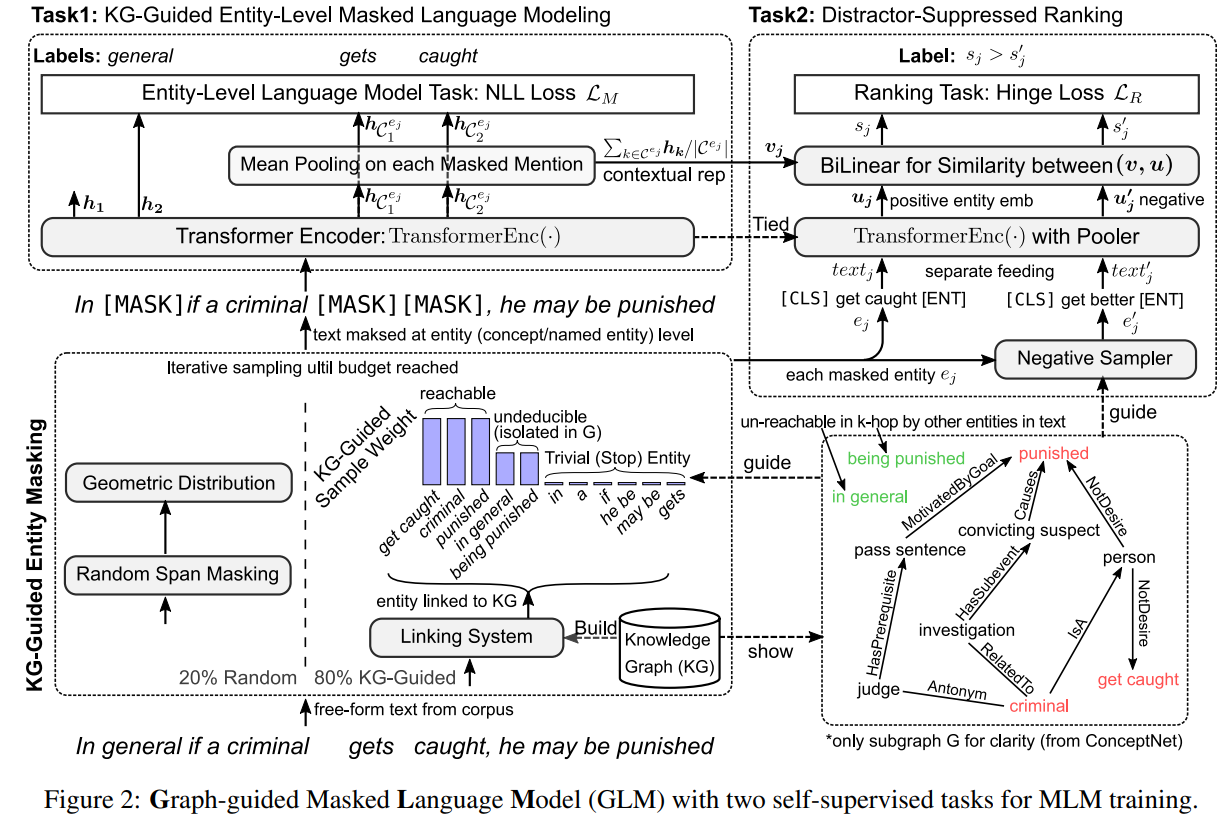 Exploiting structured knowledge in text via graph-guided representation learning
KG-enhanced PLMs: 预训练
知识图谱融入预训练目标 —— 文本-知识对齐
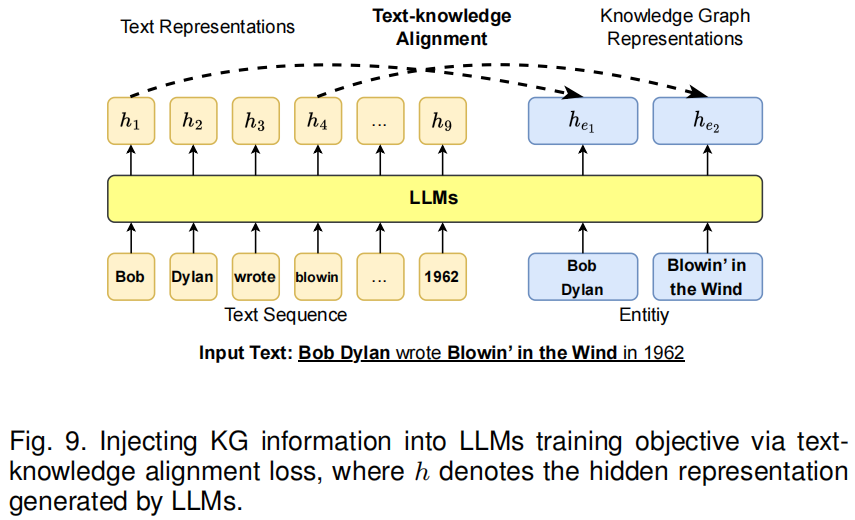 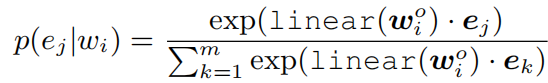 ERNIE: Enhanced language representation with informative entities
KG-enhanced PLMs: 预训练
知识图谱作为额外语境 —— 直接拼接
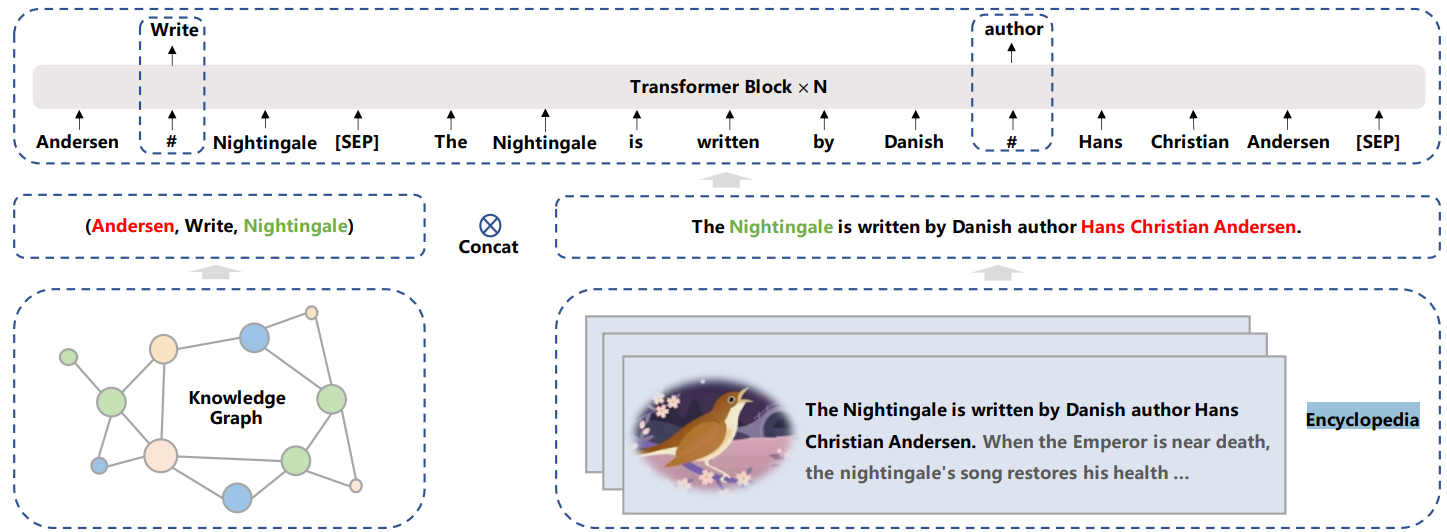 Ernie 3.0: Large-scale knowledge enhanced pre-training for
language understanding and generation
KG-enhanced PLMs: 预训练
知识图谱作为额外语境 —— 文本-知识异构图
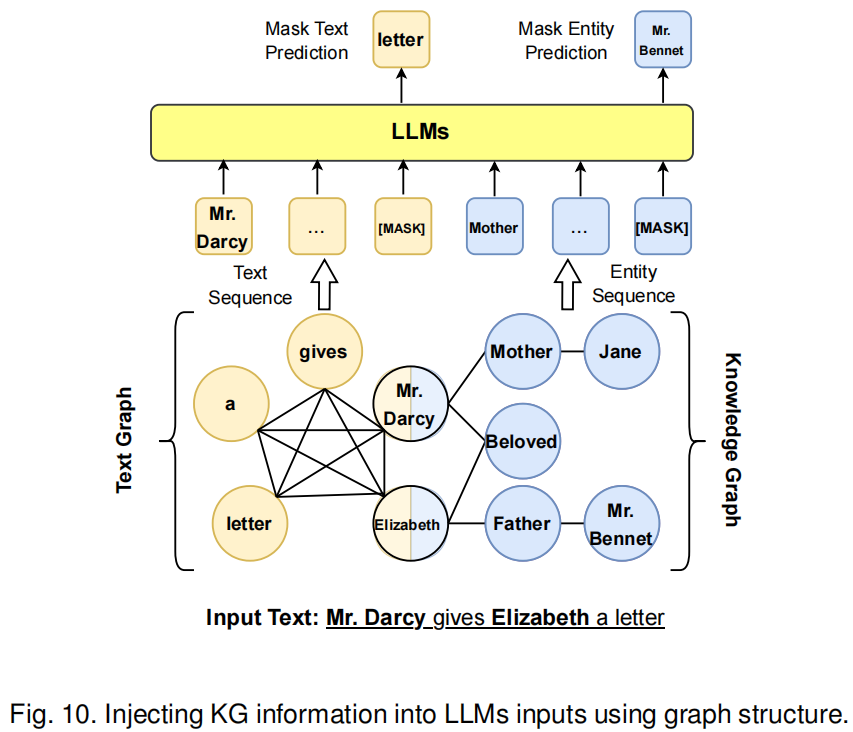 CoLAKE: Contextualized language and knowledge embedding
KG-enhanced PLMs: 预训练
知识图谱作为额外语境 —— 内部融合模块
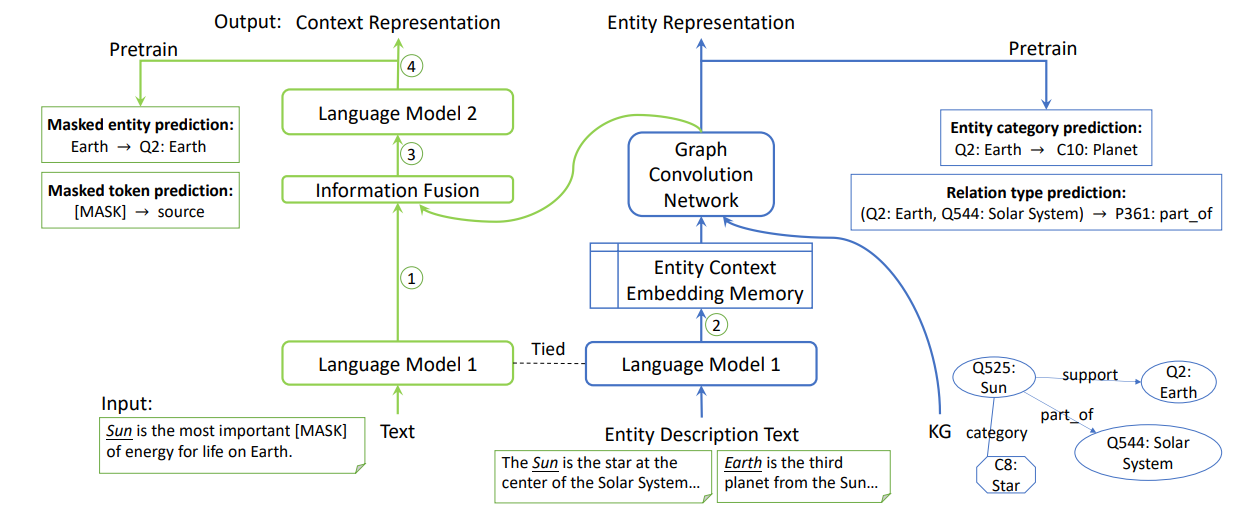 JAKET: joint pre-training of knowledge graph and language understanding
KG-enhanced PLMs: 微调
预训练和微调的主要区别：
预训练：
无标注（自监督）
可扩展性（高效）
通用泛化能力
微调：
下游任务驱动（ Ad hoc ）
更复杂的设计（以训练效率为代价）
KG-enhanced PLMs: 微调
动态知识融合
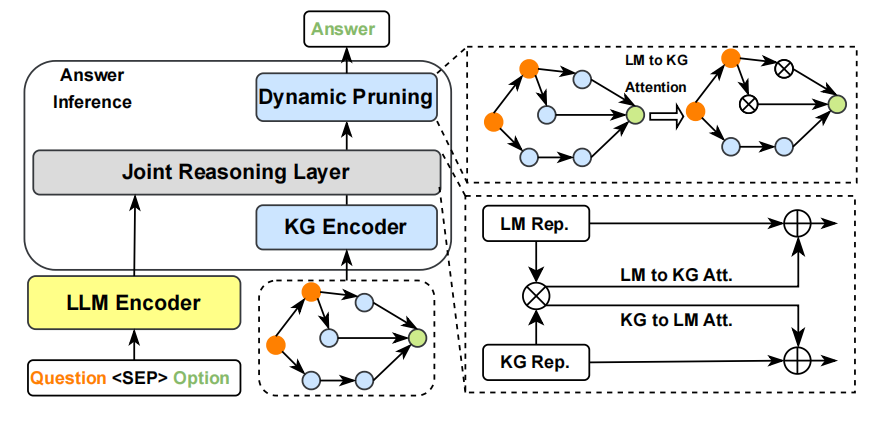 JointLK: Joint reasoning with language models and knowledge graphs for commonsense question answering
KG-enhanced PLMs: 微调
检索增强的知识融合
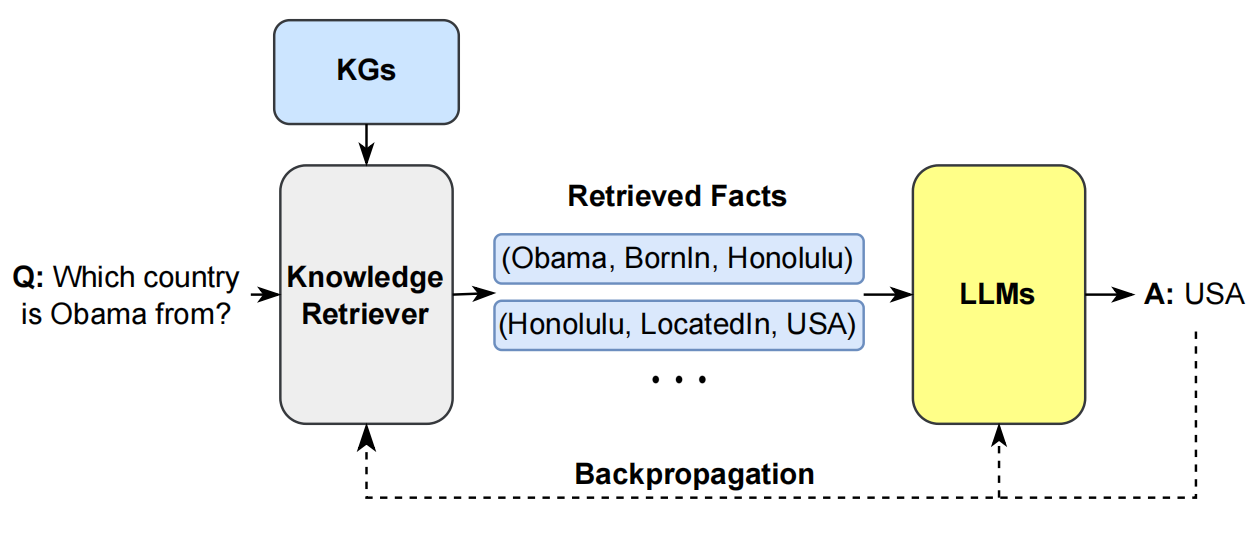 Retrieval-augmented generation for knowledge-intensive nlp tasks
KG-enhanced PLMs: 推理
In-Context-Learning
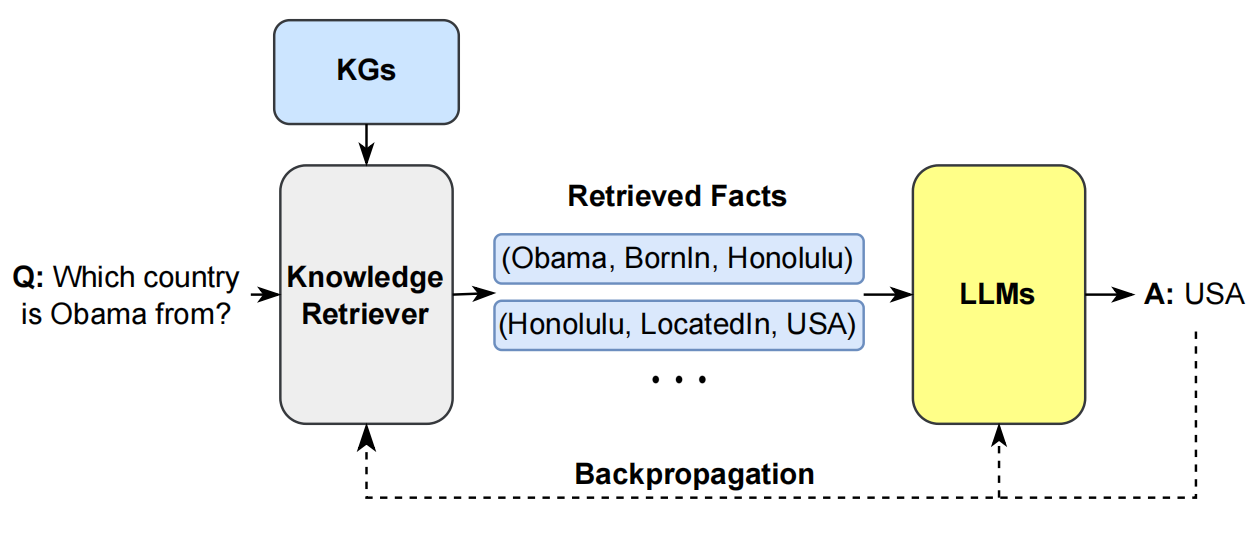 Retrieval-augmented generation for knowledge-intensive nlp tasks
KG-enhanced PLMs: 推理
Reasoning over KGs
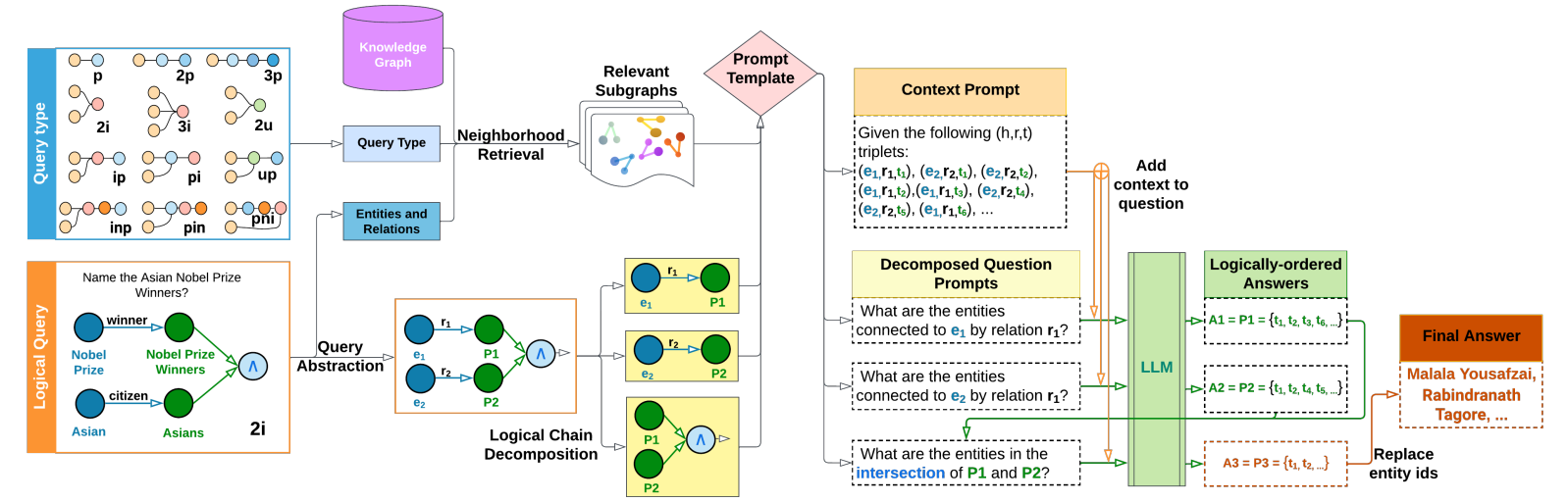 Complex logical reasoning over knowledge graphs using large language models
KG-enhanced PLMs: 可解释性
探测PLM隐含的知识
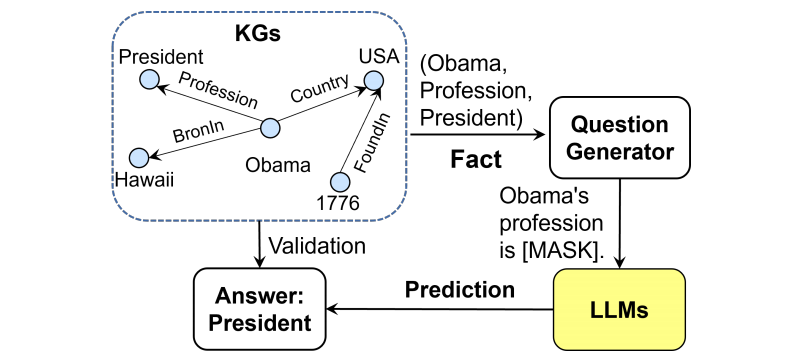 Language models as knowledge bases?
KG-enhanced PLMs: 可解释性
推理路径
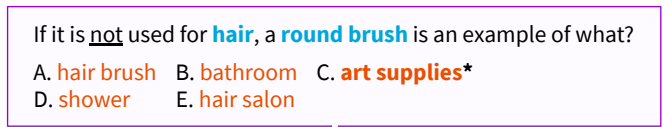 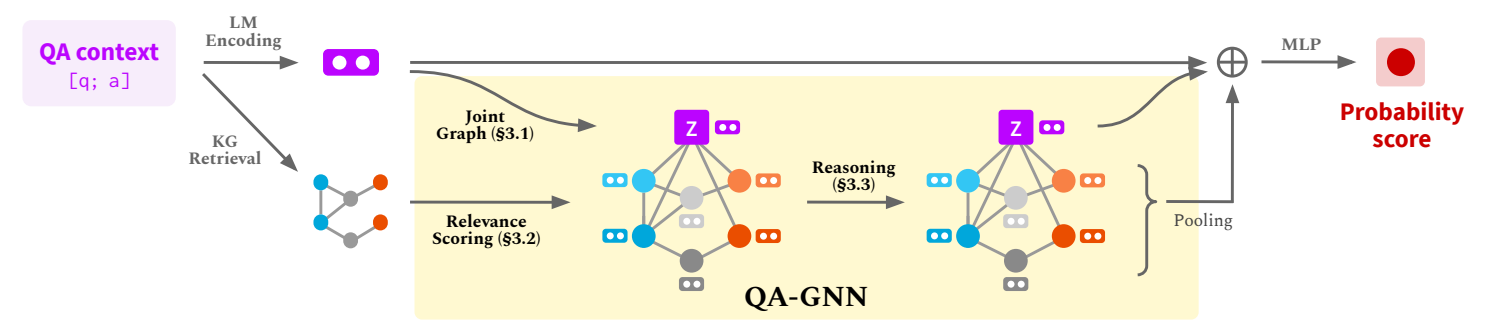 QA-GNN: Reasoning with Language Models and Knowledge Graphs for Question Answering
KG-enhanced PLMs: 可解释性
PLM是如何预测出被遮蔽实体的？知识性/位置性/共现性相关
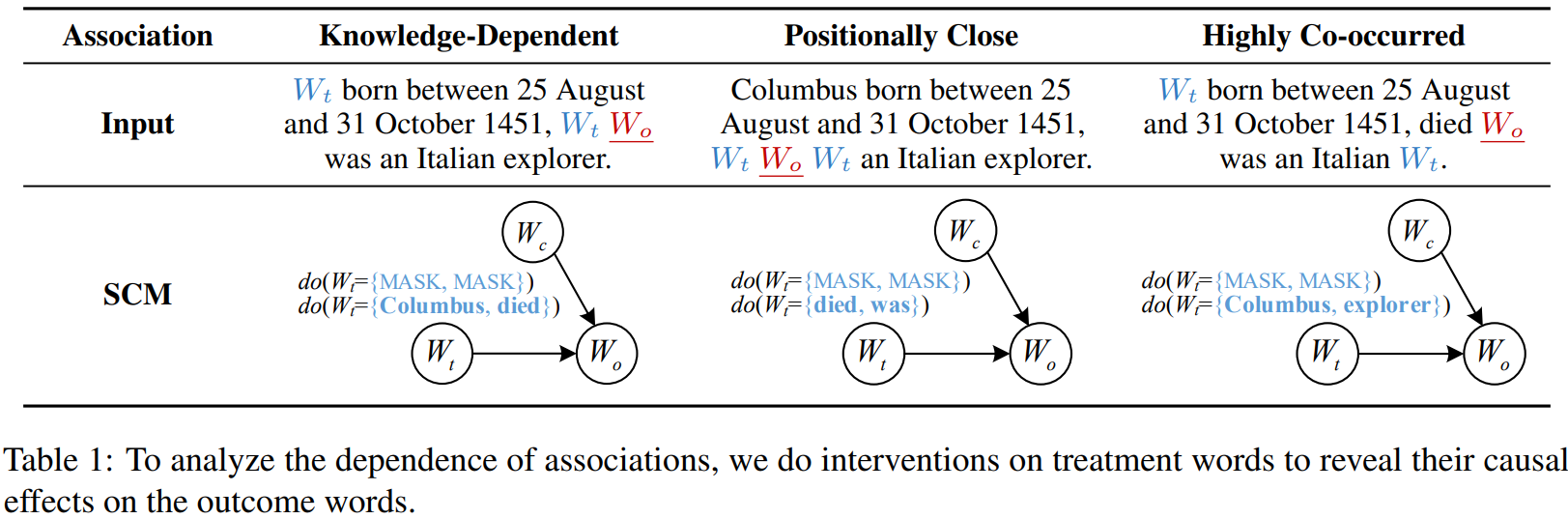 20 May 1506
20 May 1506
20 May 1506
How Pre-trained Language Models Capture Factual Knowledge? A Causal-Inspired Analysis
KG-enhanced PLMs: 可解释性
知识神经元
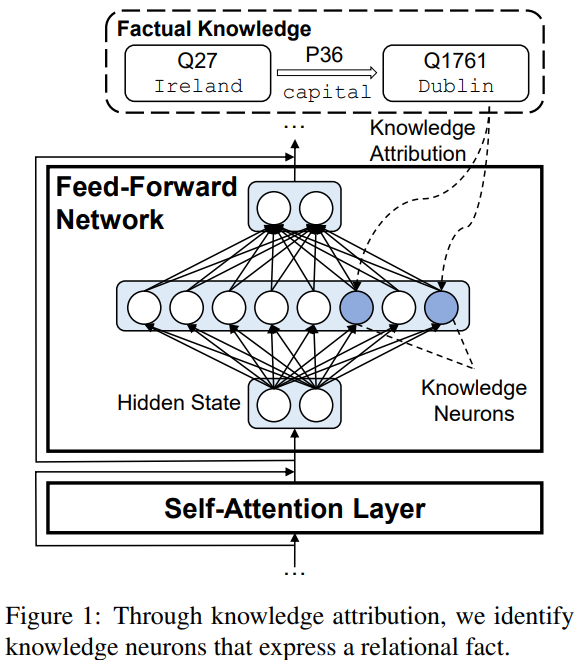 Knowledge Neurons in Pretrained Transformers
KG-enhanced PLMs: 可解释性
知识通路
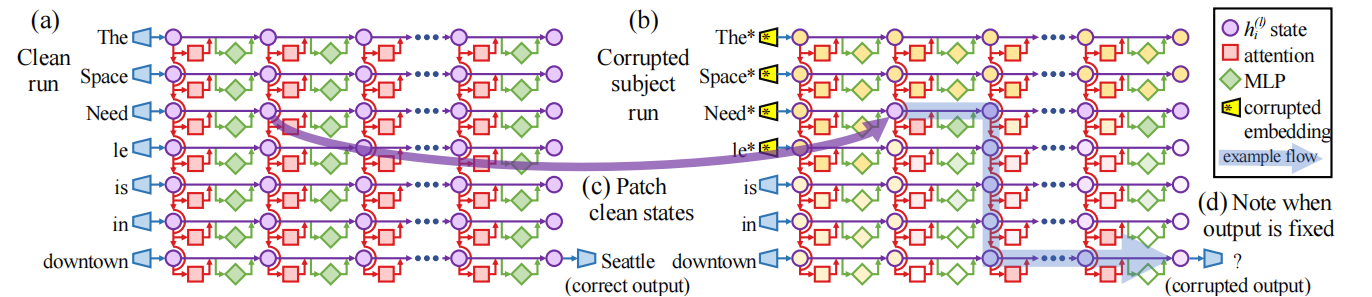 Locating and Editing Factual Associations in GPT
主要内容
KG-enhanced PLMs
1.
PLM-augmented KGs
Future Directions
2.
3.
PLM-augmented KGs
图谱嵌入表示
图谱补全
图谱构建
Graph-to-Text
图谱问答
PLM-augmented KGs: 图谱嵌入表示
PLM作为文本编码器
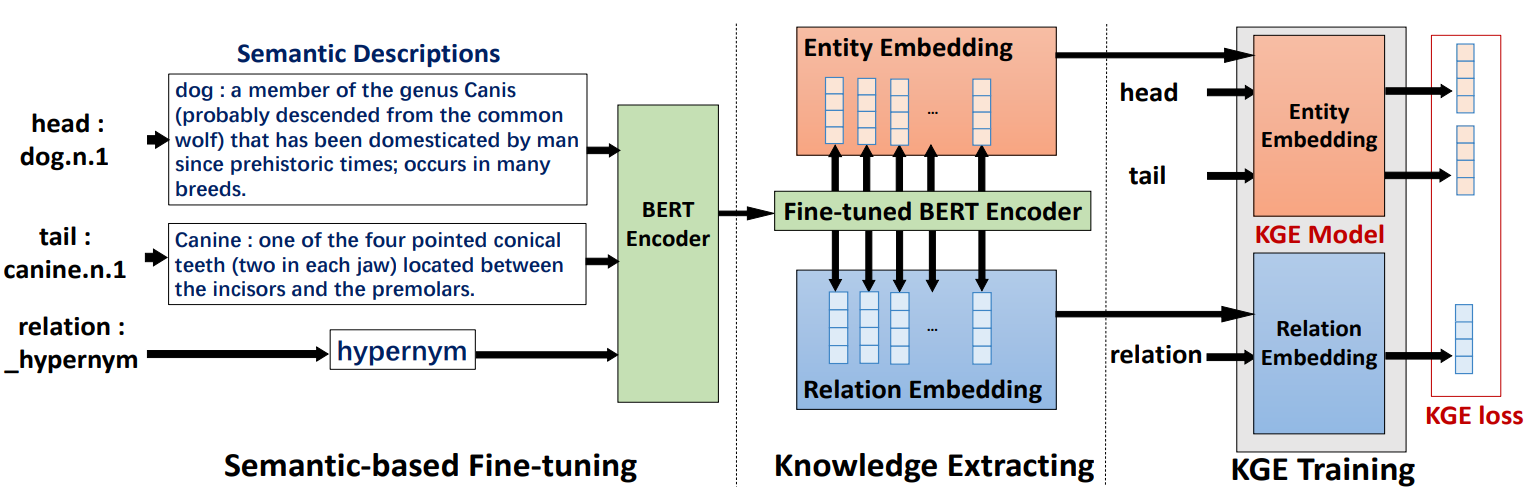 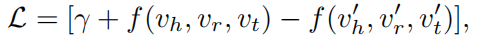 Pretrainkge: learning knowledge representation from pretrained language models
PLM-augmented KGs: 图谱嵌入表示
PLM用于文本-图谱联合编码
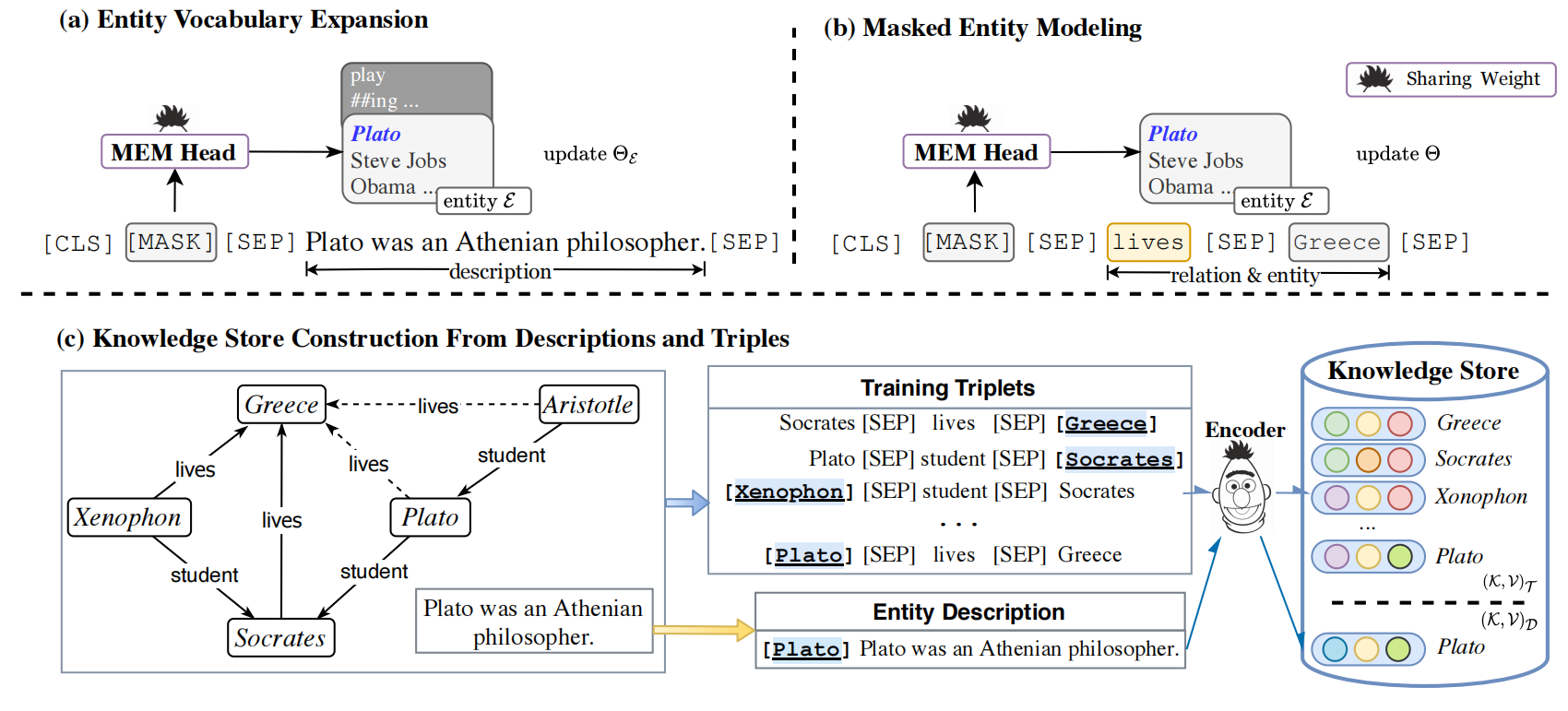 Reasoning Through Memorization: Nearest Neighbor Knowledge Graph Embeddings with Language Models
PLM-augmented KGs: 图谱嵌入表示
PLM用于文本-图谱联合编码
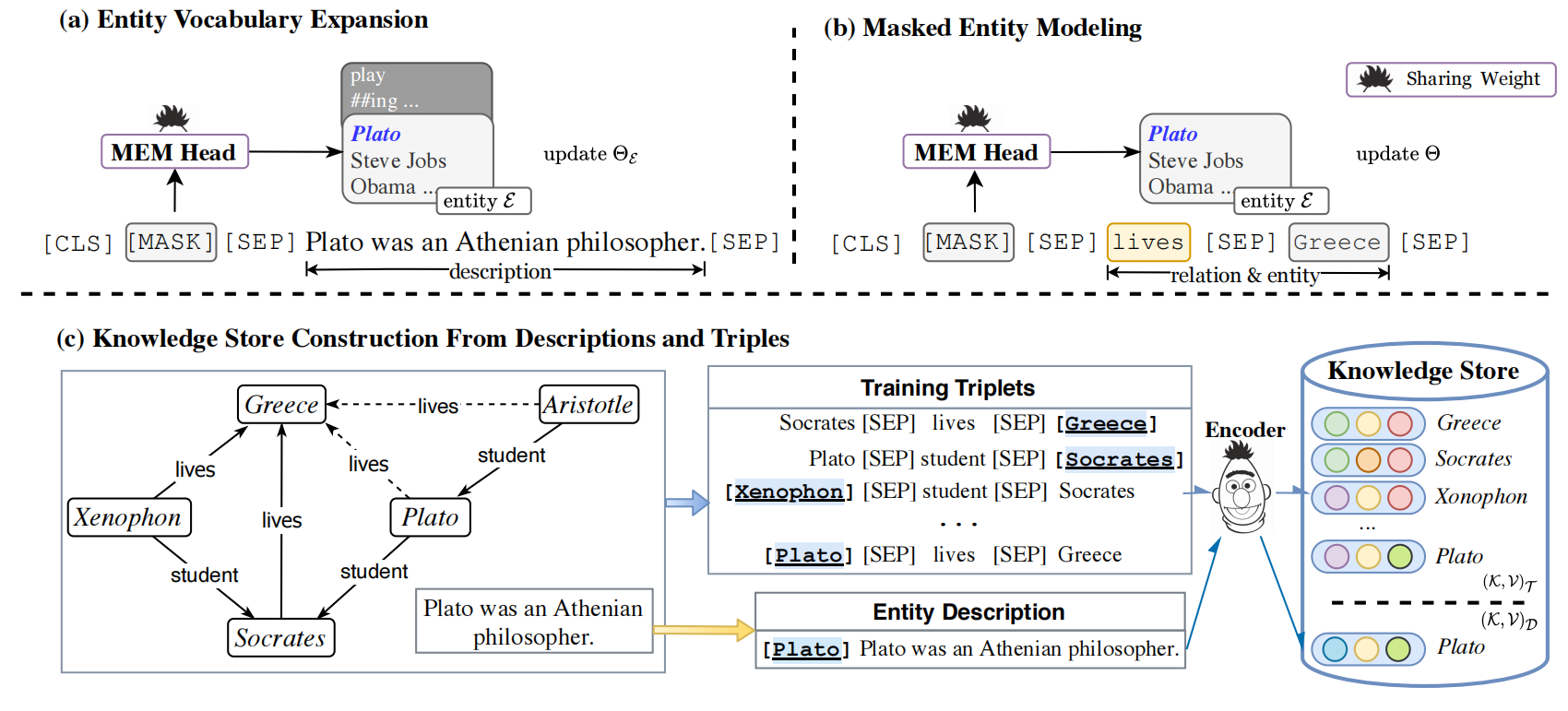 Reasoning Through Memorization: Nearest Neighbor Knowledge Graph Embeddings with Language Models
PLM-augmented KGs: 图谱补全
判别式
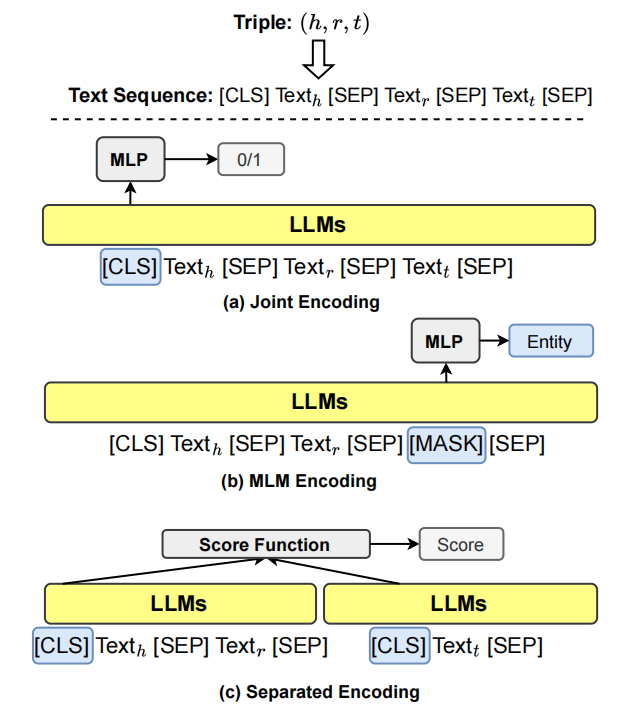 PLM-augmented KGs: 图谱补全
生成式
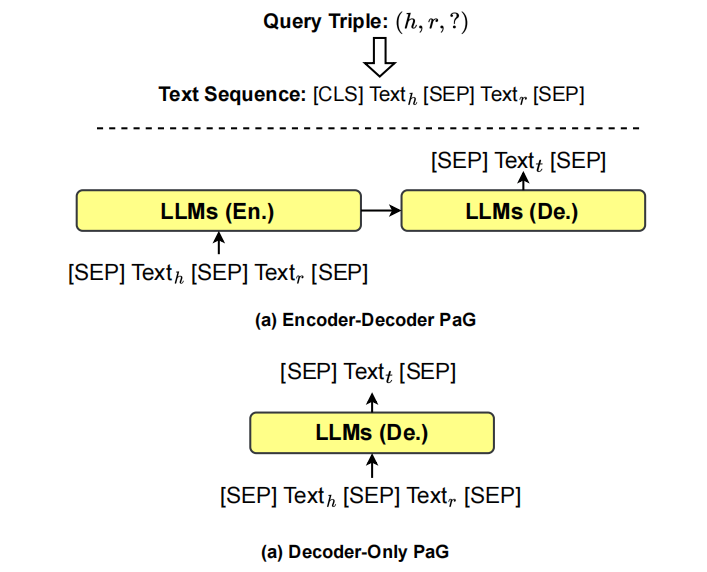 PLM-augmented KGs: 图谱补全
生成式
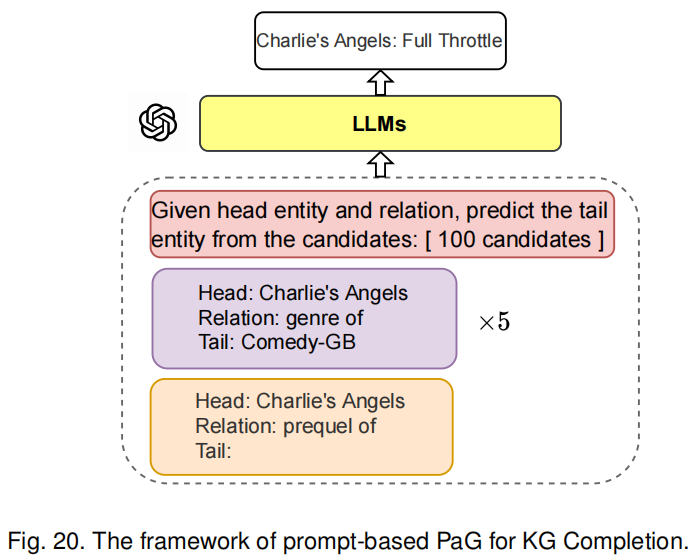 PLM-augmented KGs: 图谱构建
实体发现
实体识别
实体分类 (Optional)
实体标准化
指代消解 (Optional)
关系分类
PLM-augmented KGs: 图谱构建
实体识别
<PAD>  Ent1  <NODE-SEP>  Ent2  <NODE_SEP>  Ent3  </S>
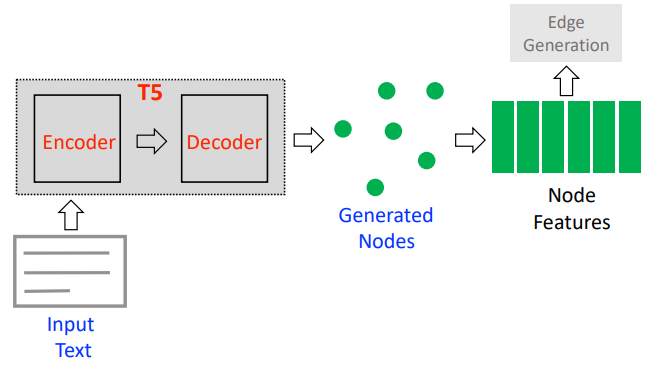 Grapher: Multi-Stage Knowledge Graph Construction using Pretrained Language Models
PLM-augmented KGs: 图谱构建
关系分类
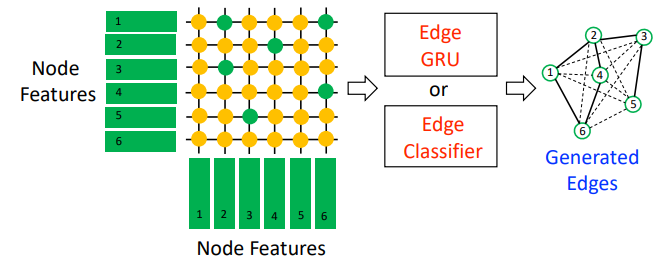 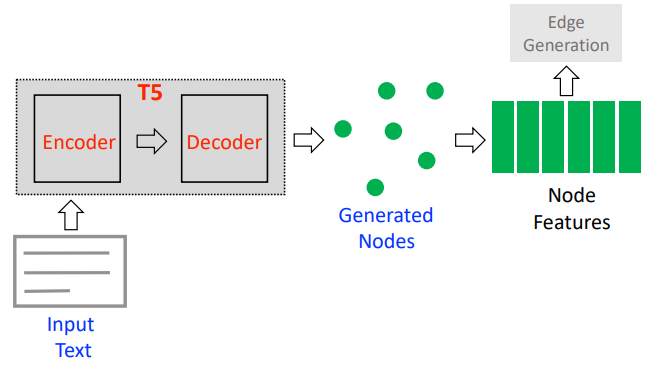 Grapher: Multi-Stage Knowledge Graph Construction using Pretrained Language Models
PLM-augmented KGs: 图谱构建
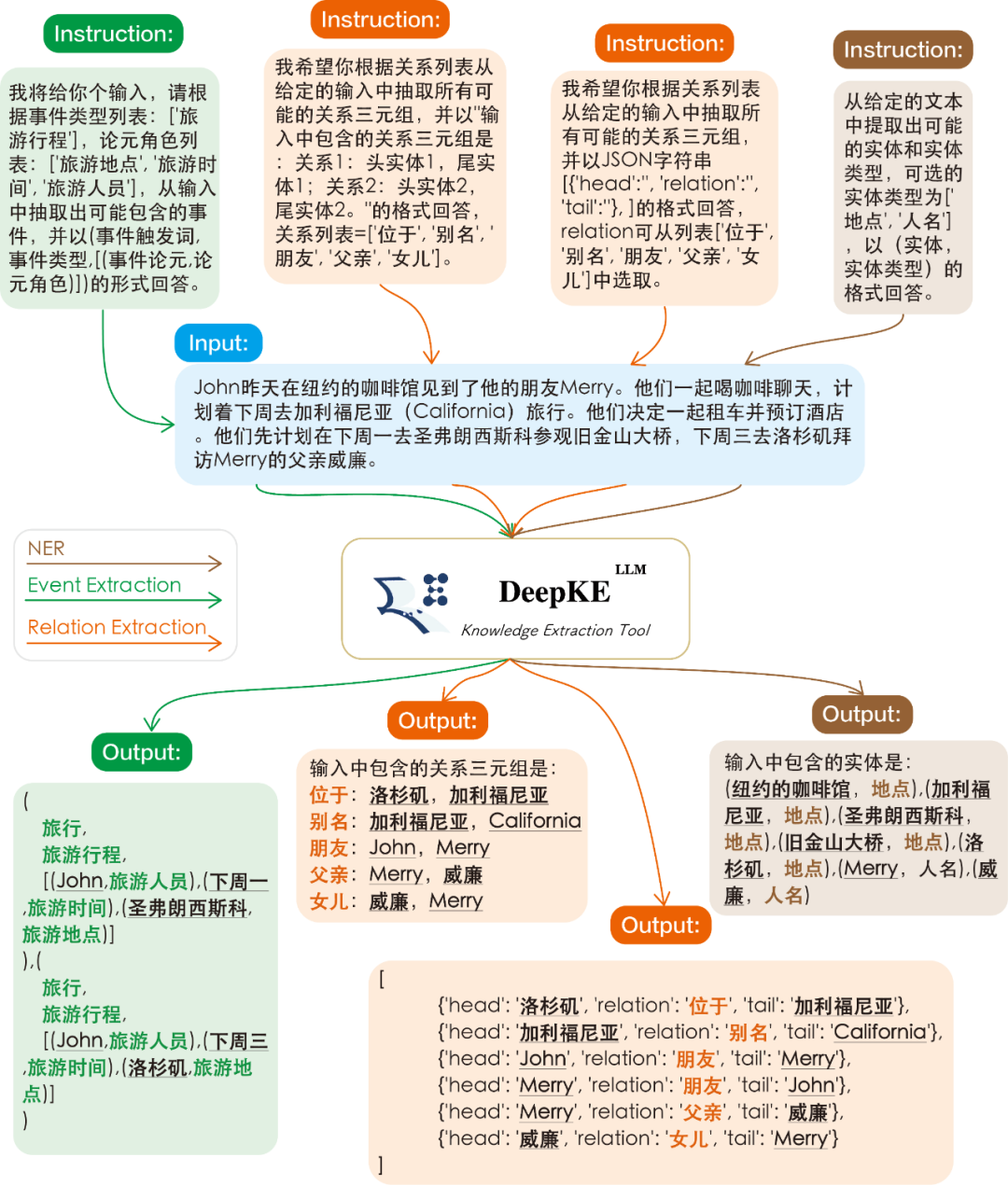 DeepKE-LLM: A Large Language Model Based Knowledge Extraction Toolkit
PLM-augmented KGs: 图谱构建
实体标准化
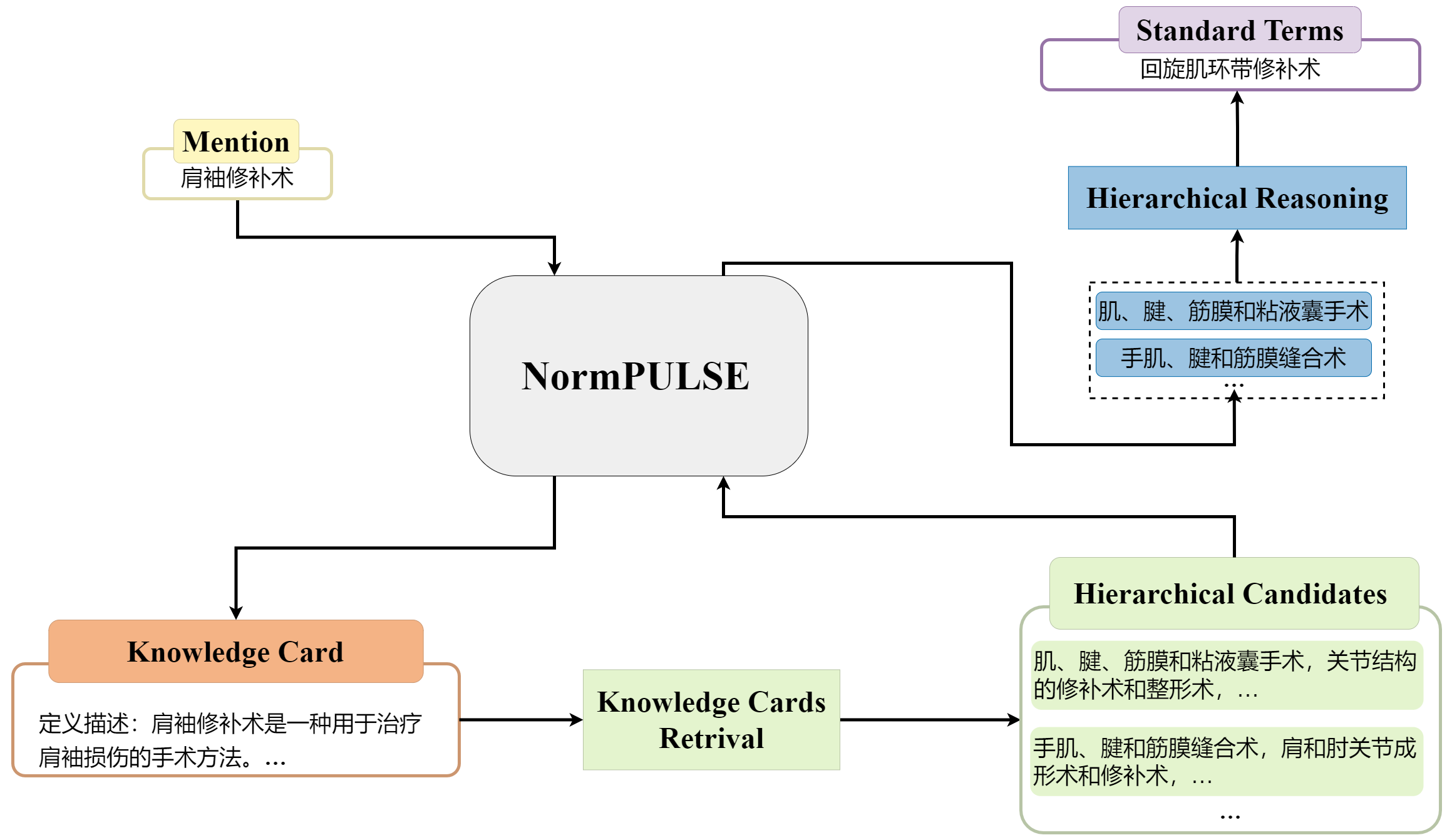 https://github.com/JOHNNY-fans/NormPULSE
PLM-augmented KGs: 图谱构建
实体标准化
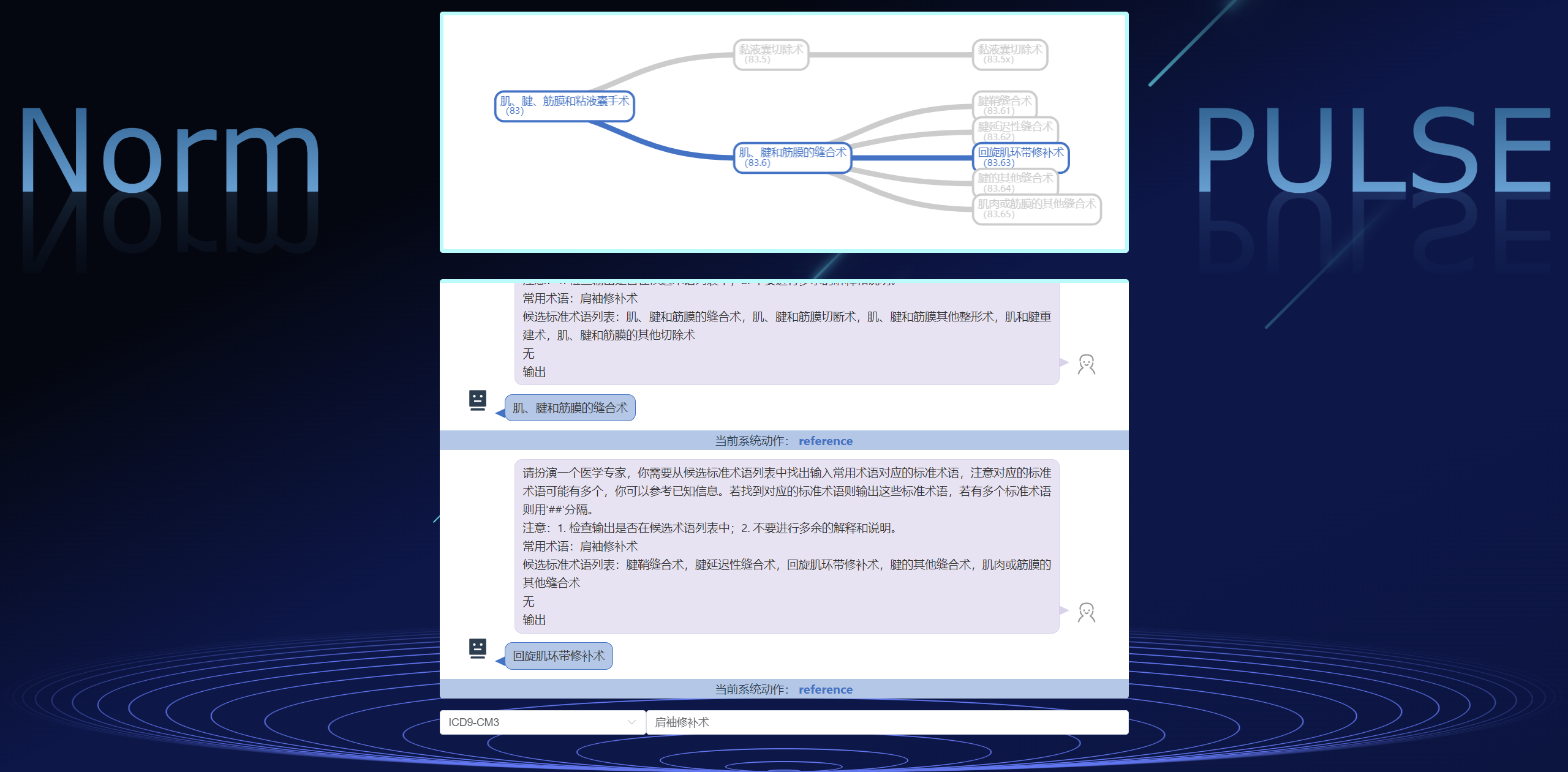 https://github.com/JOHNNY-fans/NormPULSE
PLM-augmented KGs: 图谱构建
实体发现
实体识别
实体分类 (Optional)
实体标准化
指代消解 (Optional)
关系分类
实体关系联合抽取
实体标准化
PLM-augmented KGs: 图谱构建
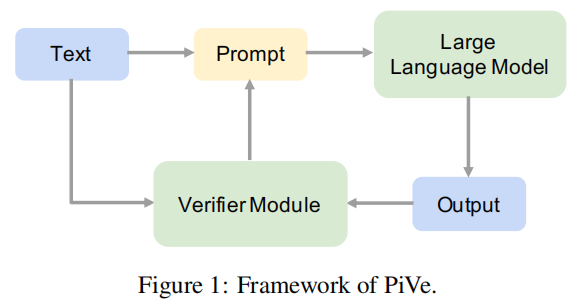 PiVe: Prompting with Iterative Verification Improving
Graph-based Generative Capability of LLMs
PLM-augmented KGs: 图谱构建
PLM
输入：
[初始Iteration的Prompt]
Transform the text into a semantic graph. 
Example: 
Text: Shotgate Thickets is a nature reserve in the UnitedKingdom operated by the Essex Wildlife Trust. 
Semantic Graph: [["Shotgate Thickets", "instance of", "Nature reserve"], ["Shotgate Thickets", "country", "United Kingdom"], ["Shotgate Thickets", "operator", "Essex Wildlife Trust"]]
[INPUT TEXT]

[后续Iteration的Prompt] 
Transform the text into a semantic graph and also add the given triples to the generated semantic graph. 
Example: 
Text: Shotgate Thickets is a nature reserve in the UnitedKingdom operated by the Essex Wildlife Trust. 
Triples: ["Shotgate Thickets", "instance of", "Nature reserve"], ["Shotgate Thickets", "country", "United Kingdom"]
Semantic graph: [["Shotgate Thickets", "instance of", "Nature reserve"], ["Shotgate Thickets", "country", "United Kingdom"], ["Shotgate Thickets", "operator", "Essex Wildlife Trust"]]
[INPUT TEXT]

输出：[OUTPUT GRAPH]
PiVe: Prompting with Iterative Verification Improving
Graph-based Generative Capability of LLMs
PLM-augmented KGs: 图谱构建
Vertification Module
输入：文本与三元组列表拼接得到（用特殊Token <S>分隔）
输出：如果三元组列表是完整的，目标输出是“Correct”；
             否则，目标输出是缺失的三元组。
PiVe: Prompting with Iterative Verification Improving
Graph-based Generative Capability of LLMs
PLM-augmented KGs: 图谱构建
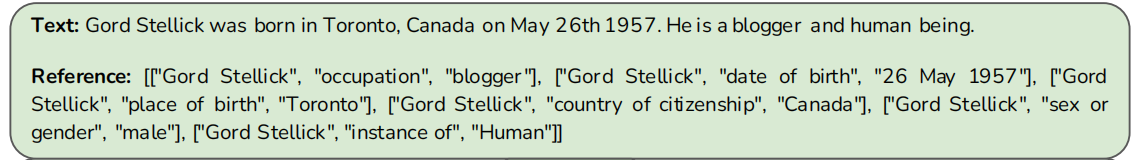 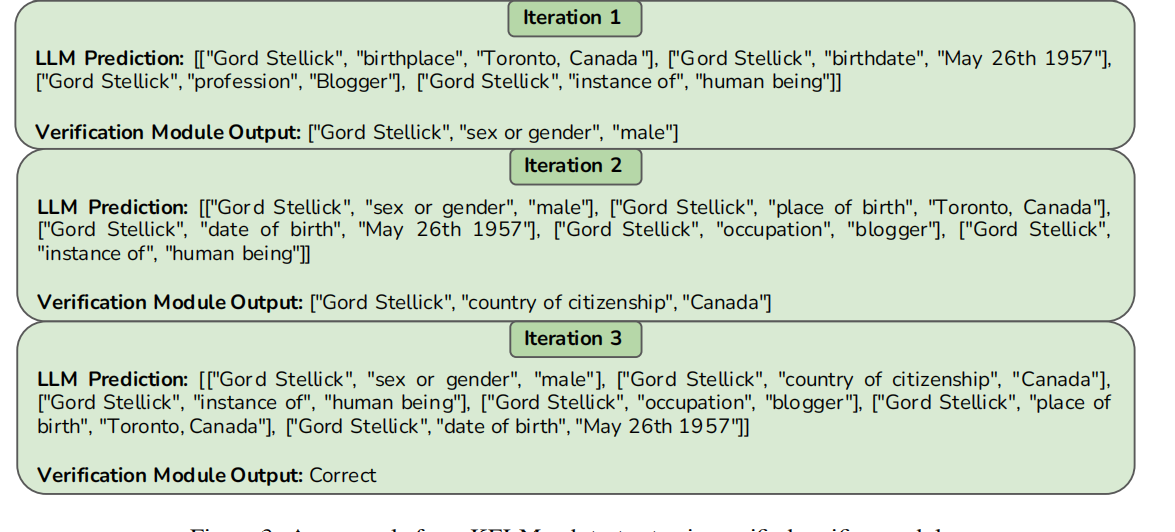 PiVe: Prompting with Iterative Verification Improving
Graph-based Generative Capability of LLMs
PLM-augmented KGs: Graph-to-Text
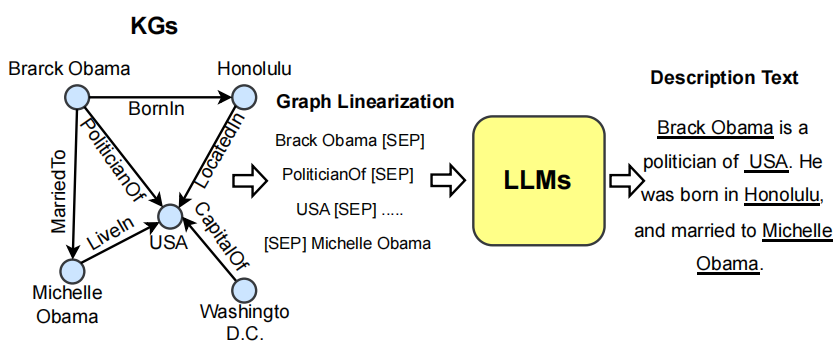 PLM-augmented KGs: Graph-to-Text
Decoder
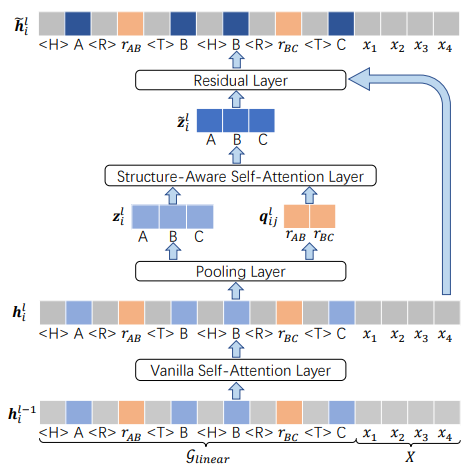 Encoder
JointGT: Graph-Text Joint Representation Learning for 
Text Generation from Knowledge Graphs
PLM-augmented KGs: 图谱问答
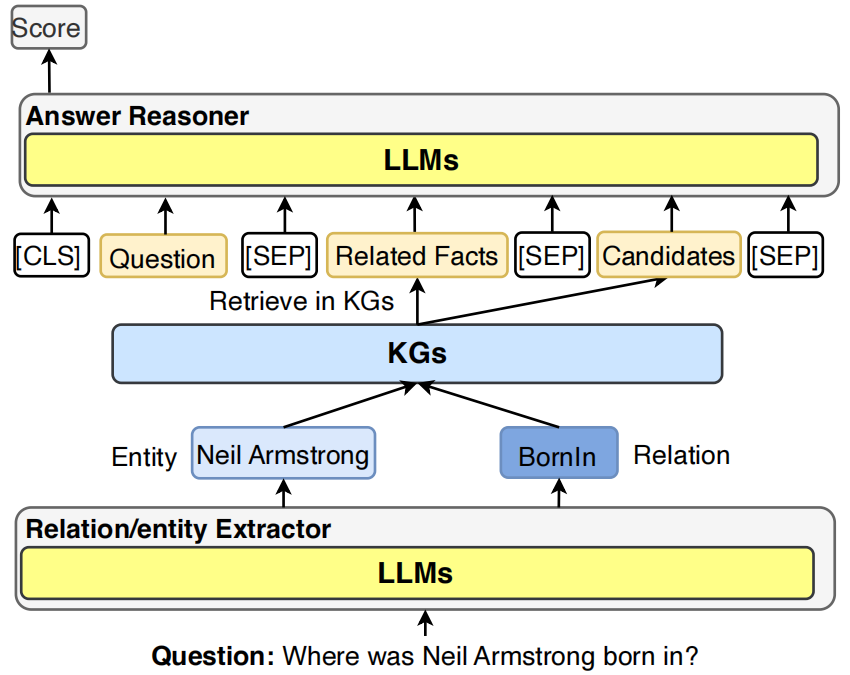 PLM-augmented KGs: 图谱问答
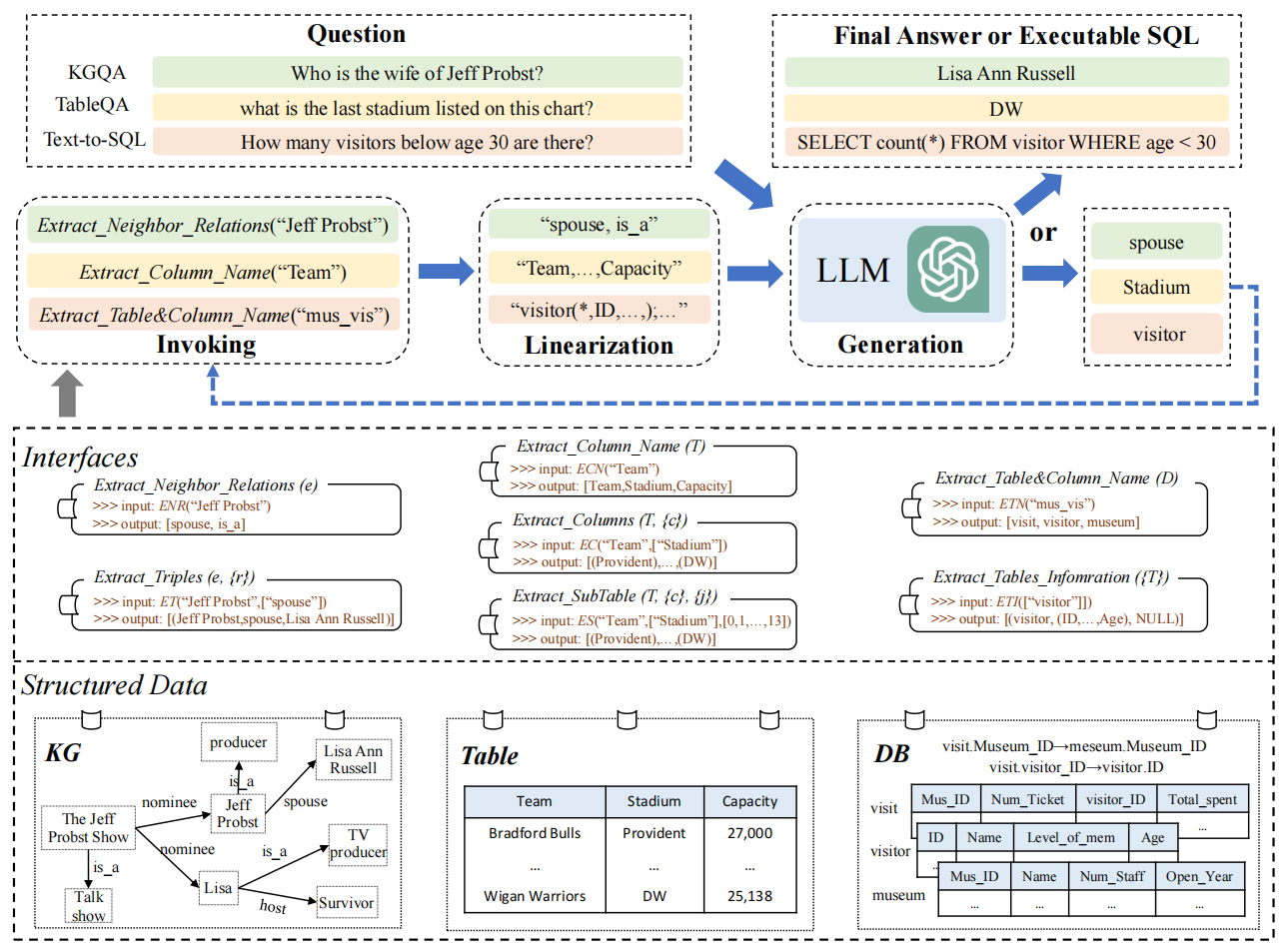 Based on [Y], please generate answer for the question [Q]
Here are [Y]. Which are most relevant to answer the question [Q]
Structgpt: A general framework for large language model to reason over structured data
主要内容
KG-enhanced PLMs
1.
PLM-augmented KGs
Future Directions
2.
3.
Future Directions
KGs for Hallucination Detection in PLMs
KGs for Editing Knowledge in PLMs
Multi-Modal PLMs for KGs
Synergized PLMs and KGs
KGs for Hallucination Detection in PLMs
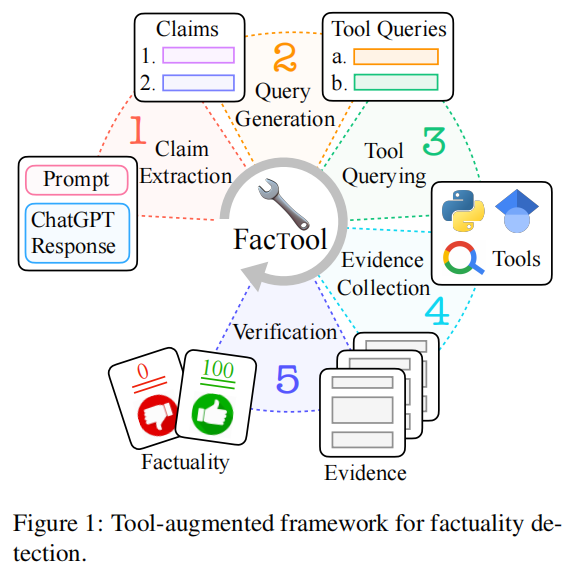 FACTOOL: Factuality Detection in Generative AI
A Tool Augmented Framework for Multi-Task and Multi-Domain Scenarios
KGs for Editing Knowledge in PLMs
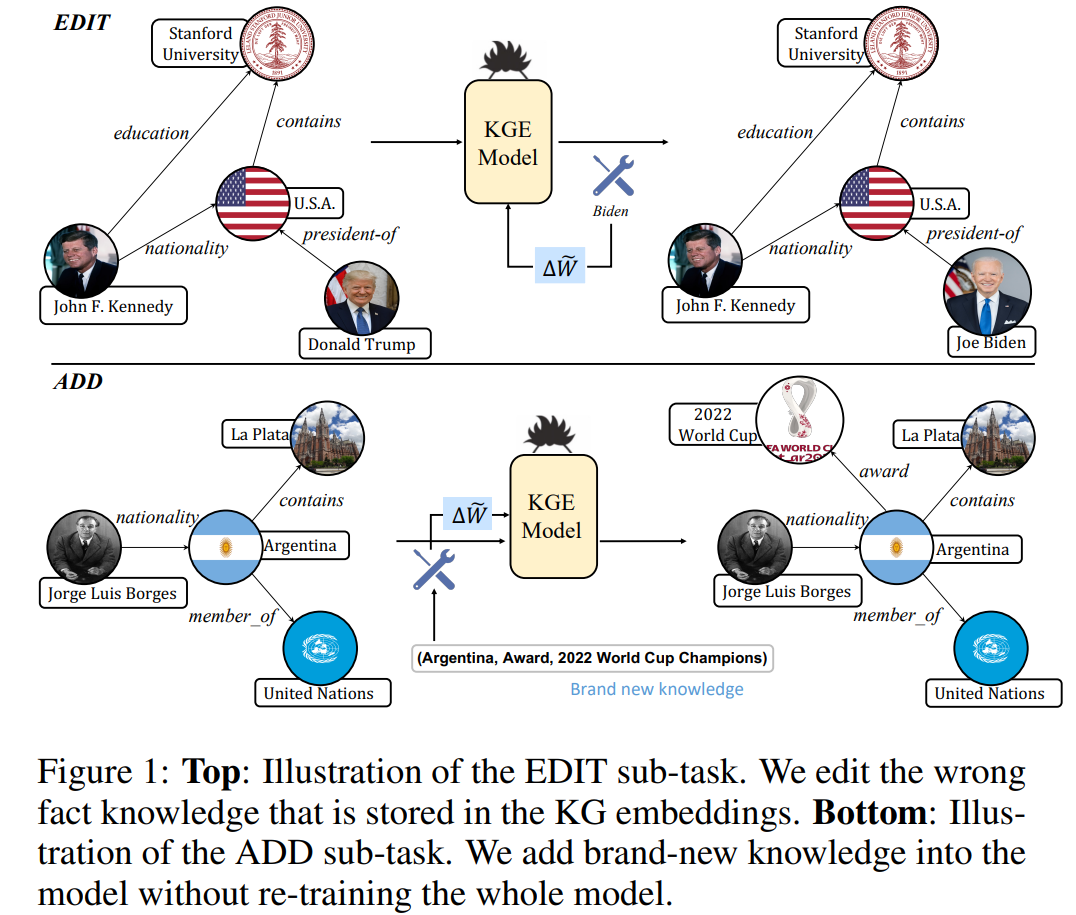 Editing language model-based knowledge graph embeddings
Related Paper: Locating and Editing Factual Associations in GPT
Multi-Modal PLMs for KGs
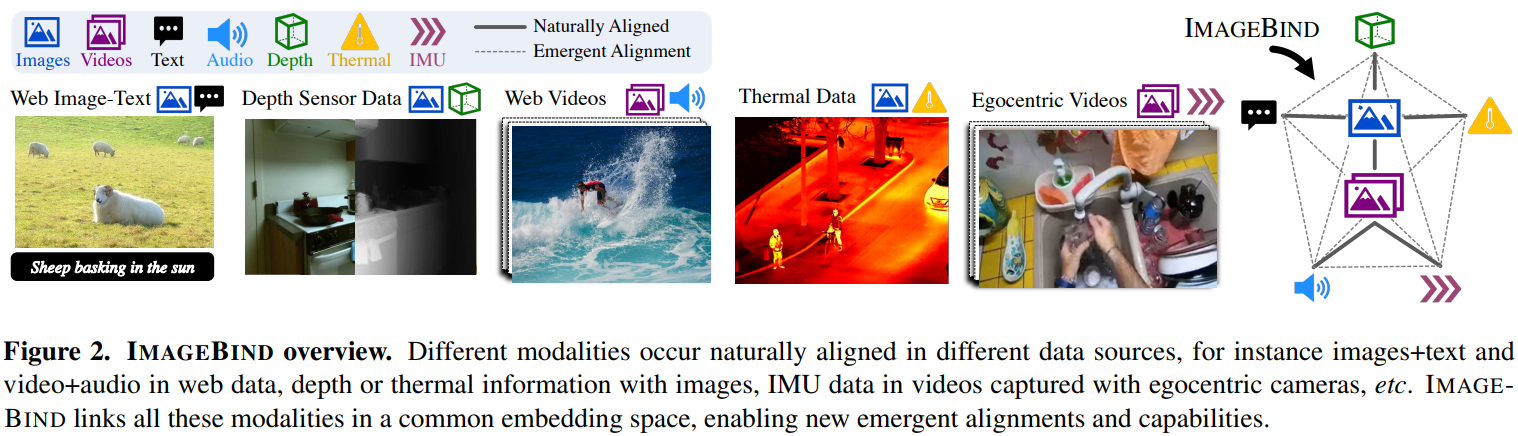 IMAGEBIND: One Embedding Space To Bind Them All
Synergized PLMs and KGs
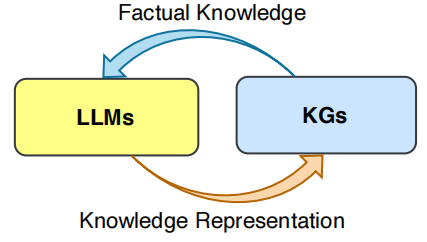 KG Completion/Construction
Thanks!
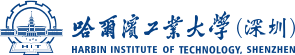